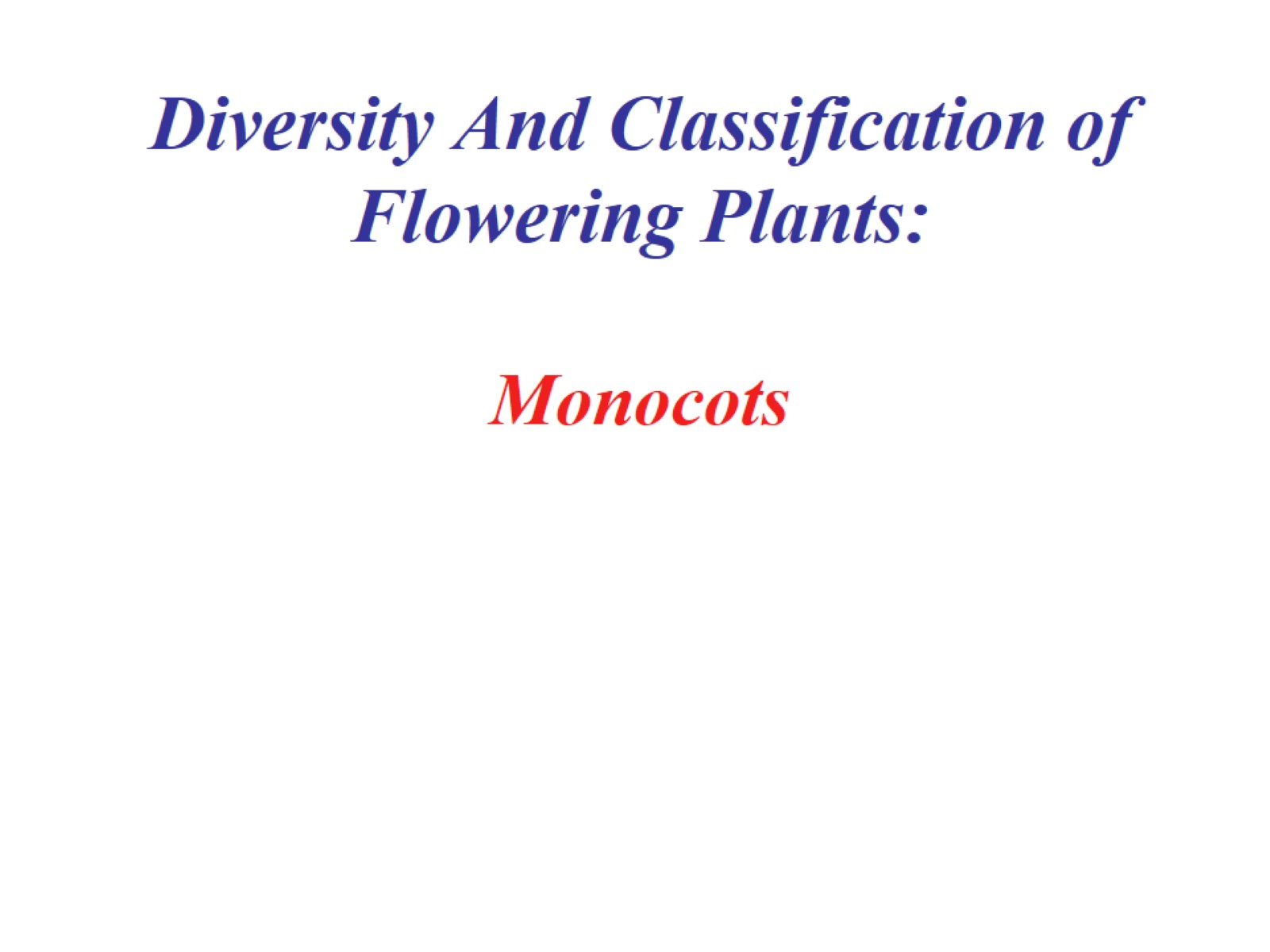 Diversity And Classification of Flowering Plants: Monocots
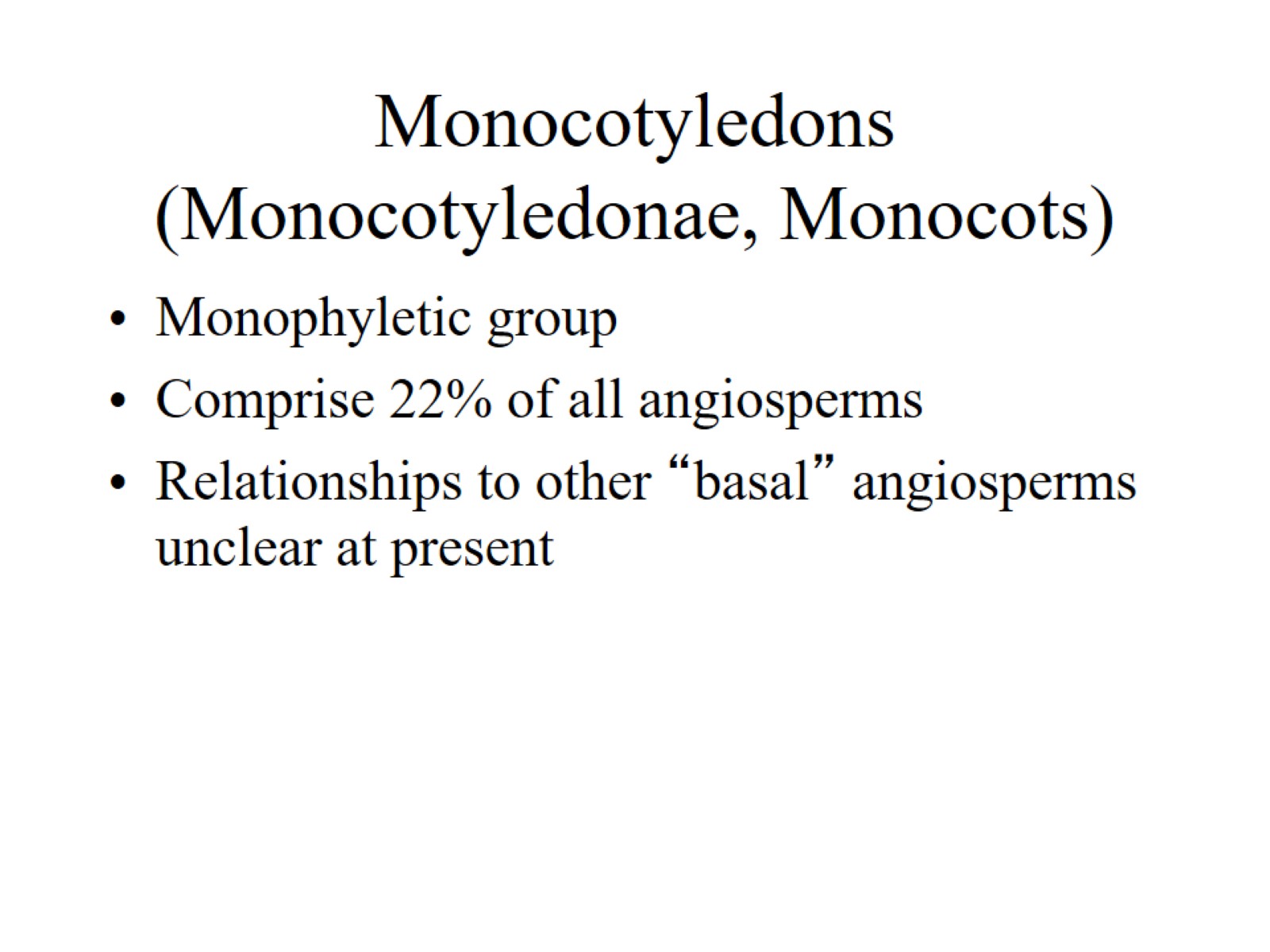 Monocotyledons (Monocotyledonae, Monocots)
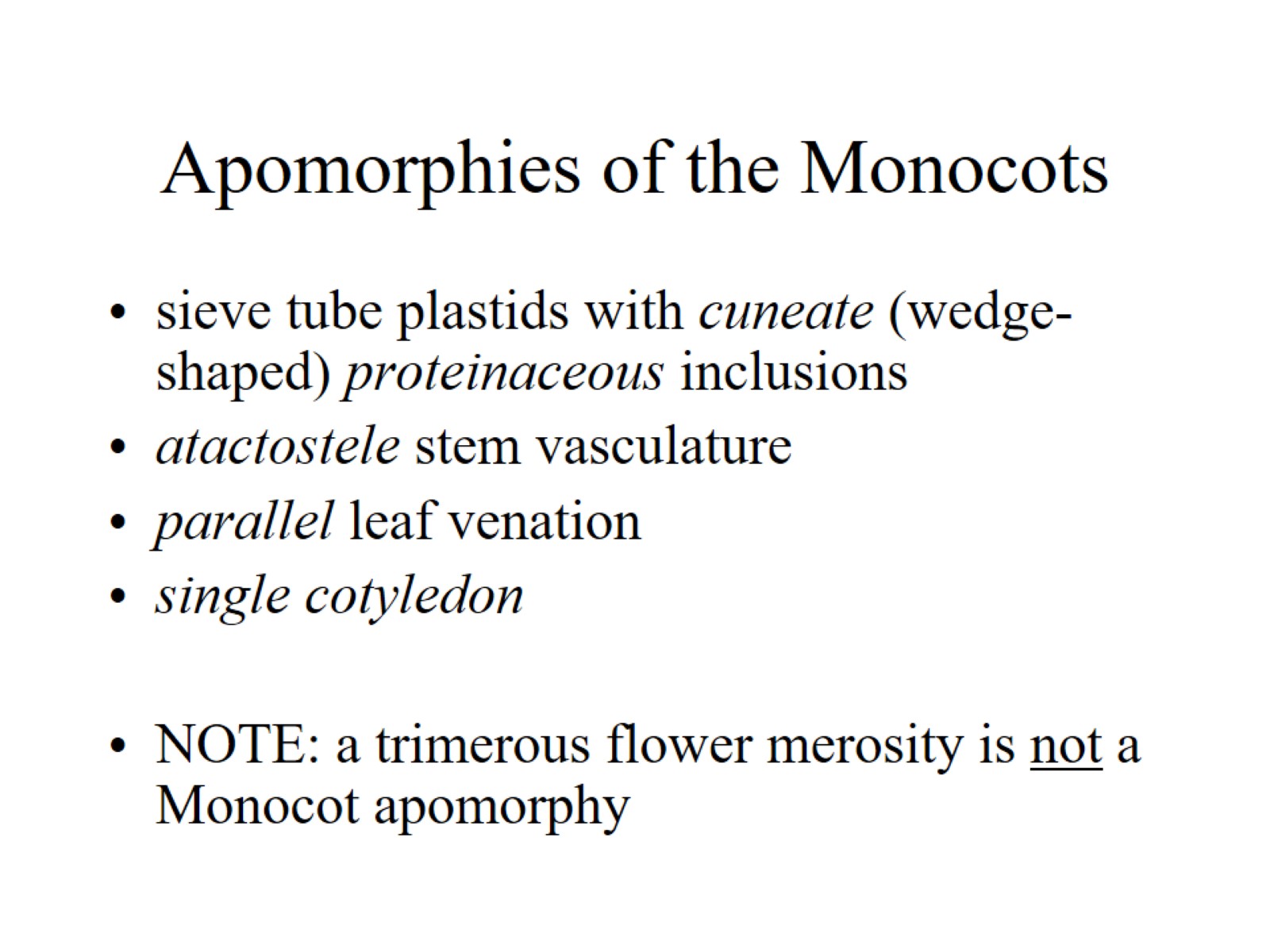 Apomorphies of the Monocots
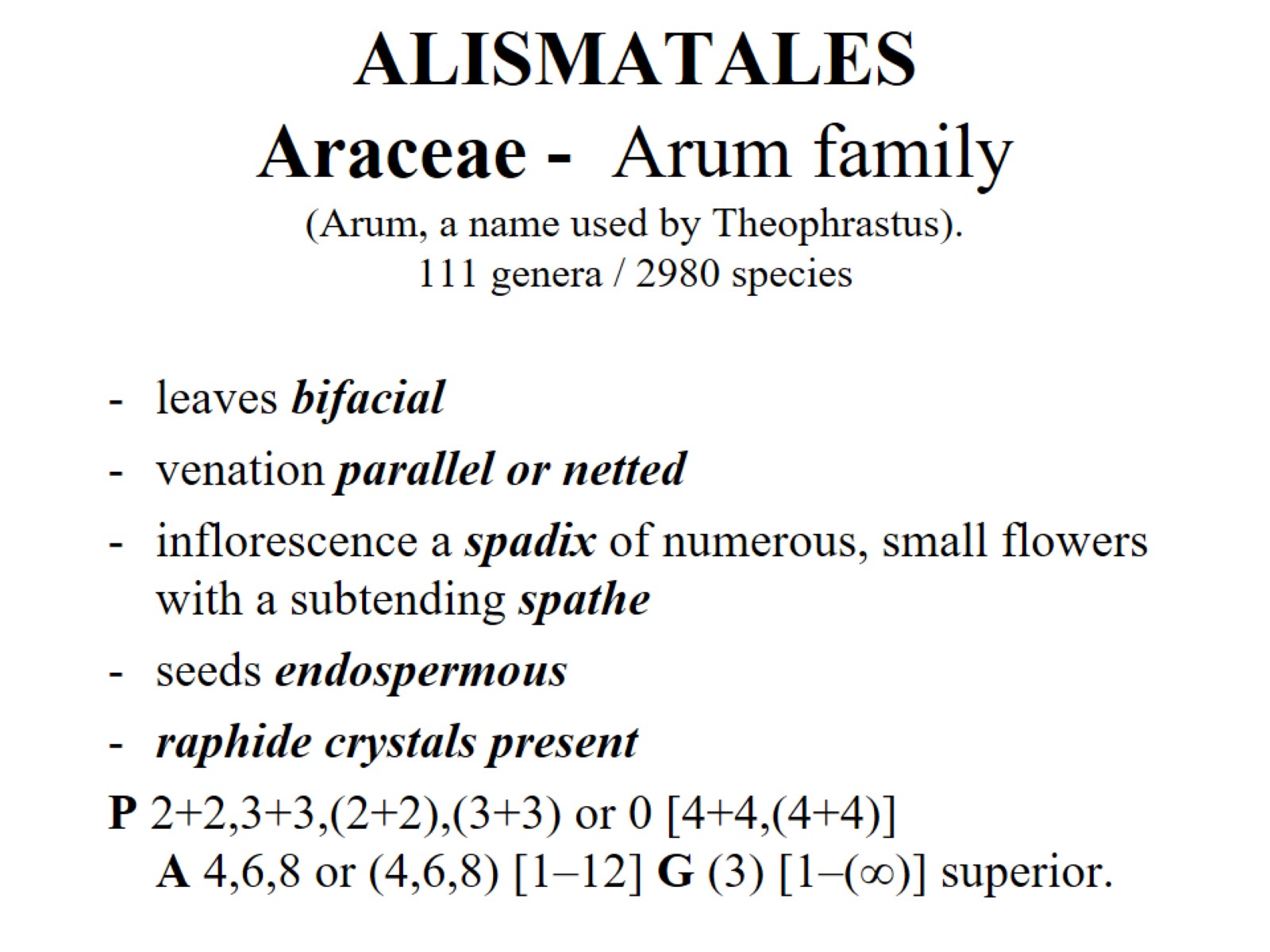 ALISMATALESAraceae -  Arum family (Arum, a name used by Theophrastus).  111 genera / 2980 species
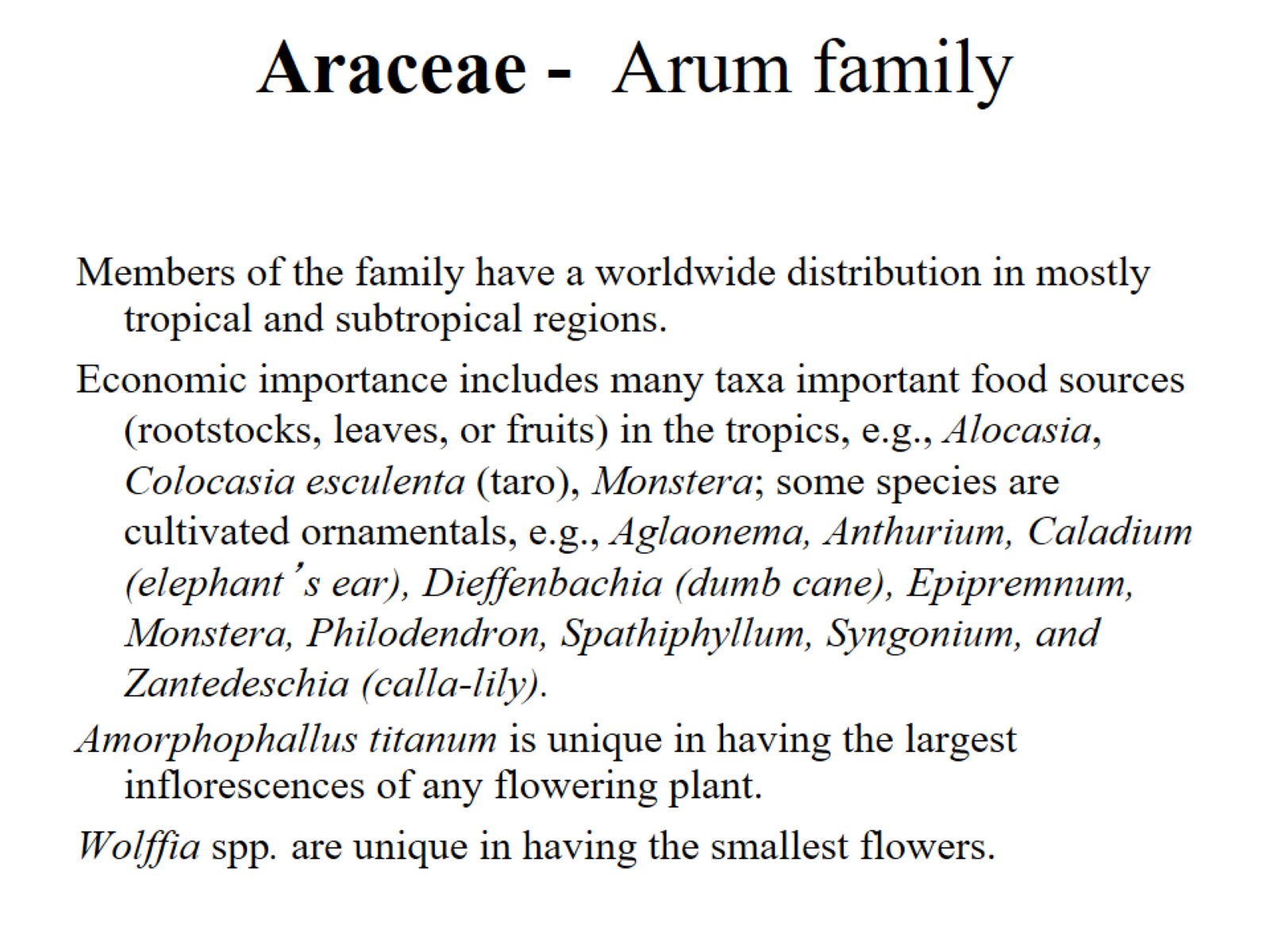 Araceae -  Arum family
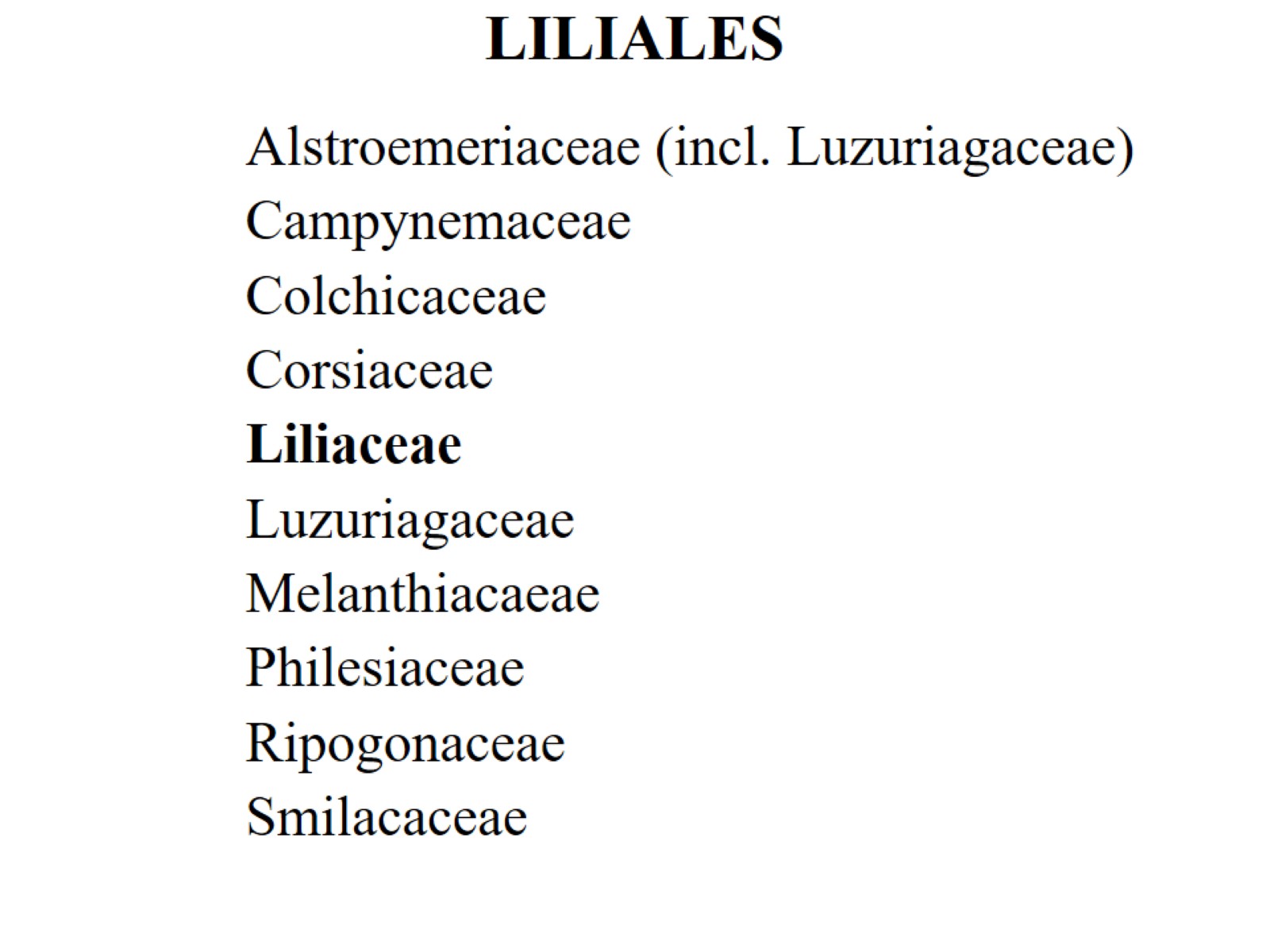 LILIALES
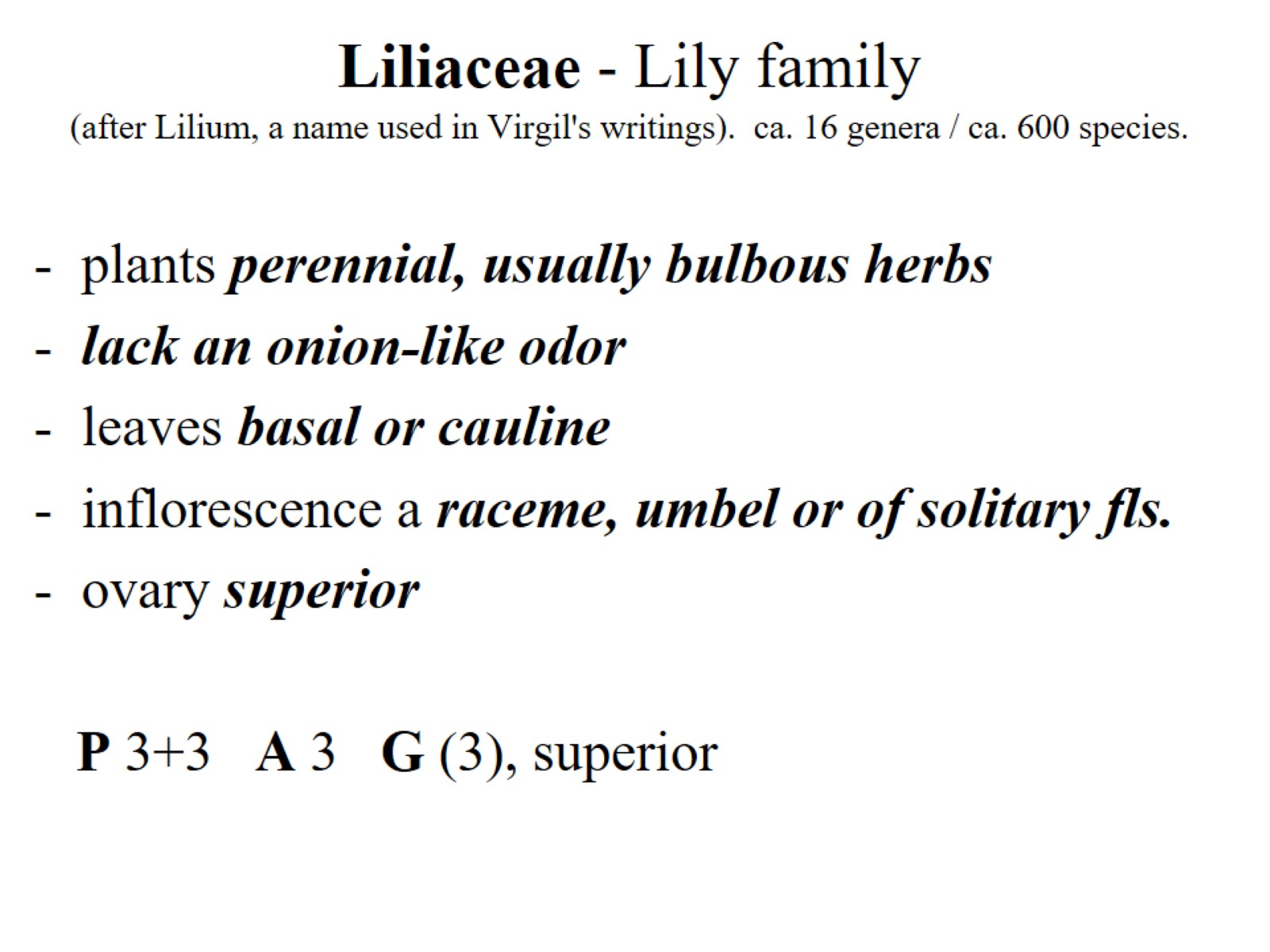 Liliaceae - Lily family (after Lilium, a name used in Virgil's writings).  ca. 16 genera / ca. 600 species.
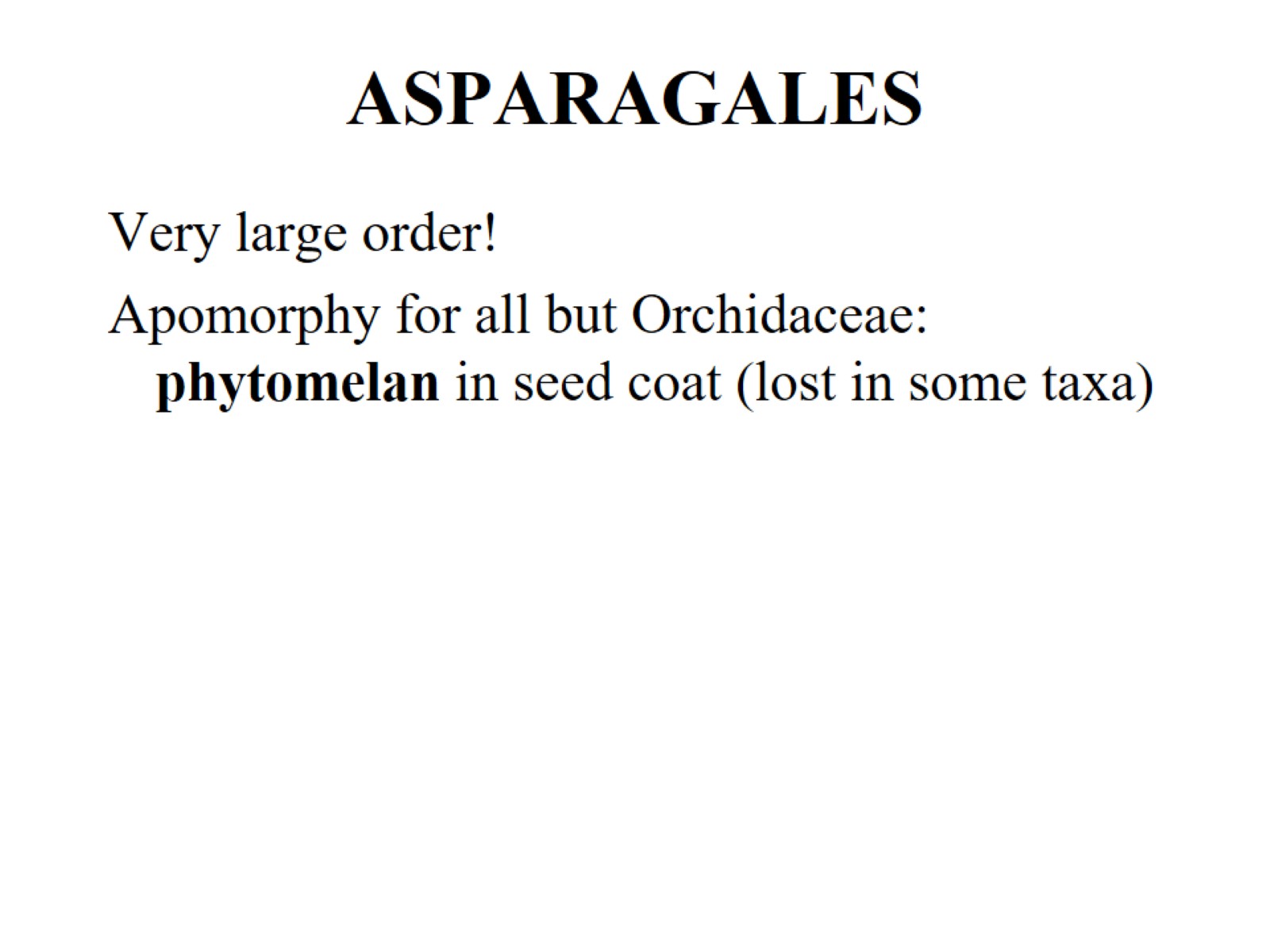 ASPARAGALES
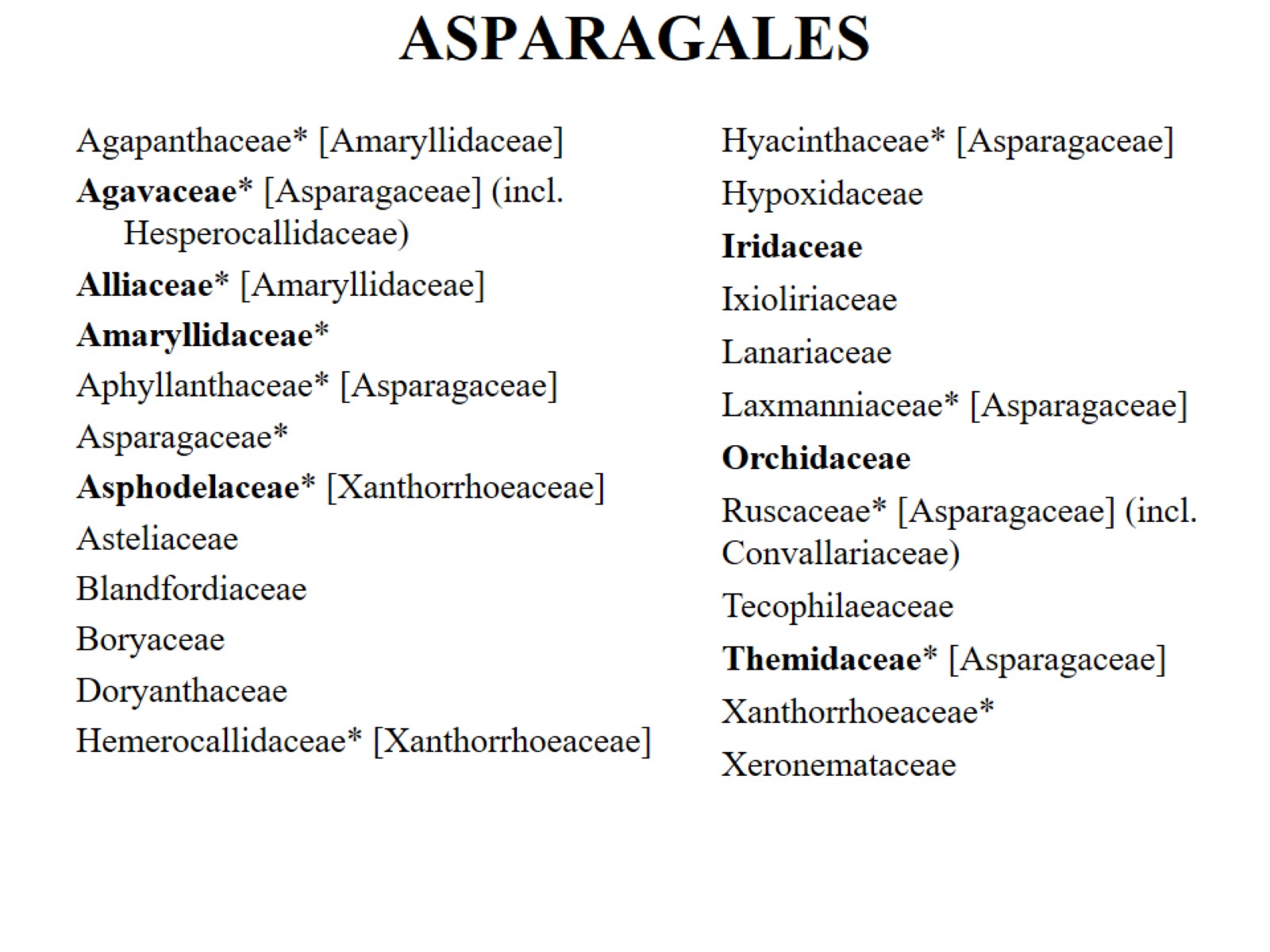 ASPARAGALES
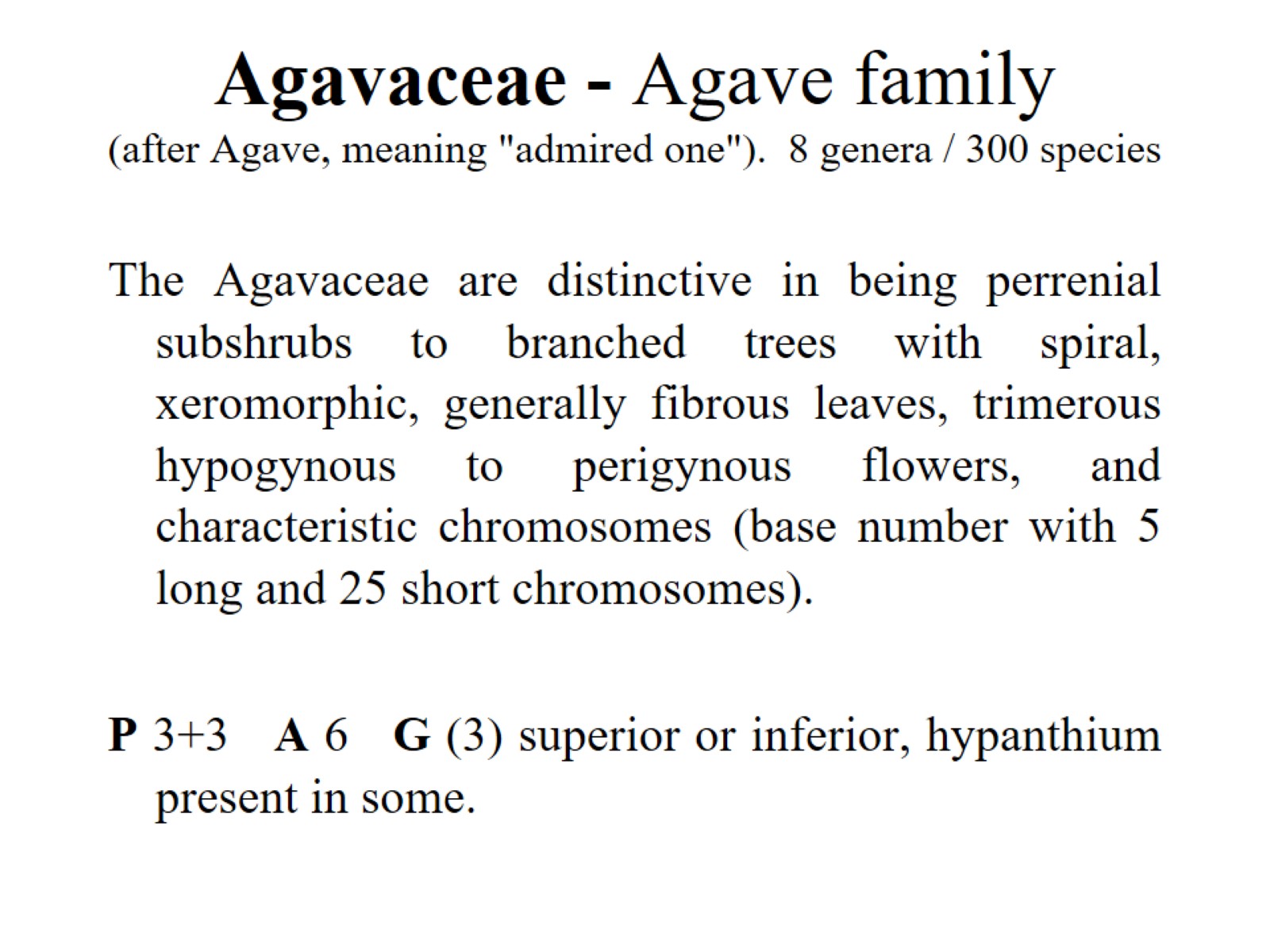 Agavaceae - Agave family (after Agave, meaning "admired one").  8 genera / 300 species
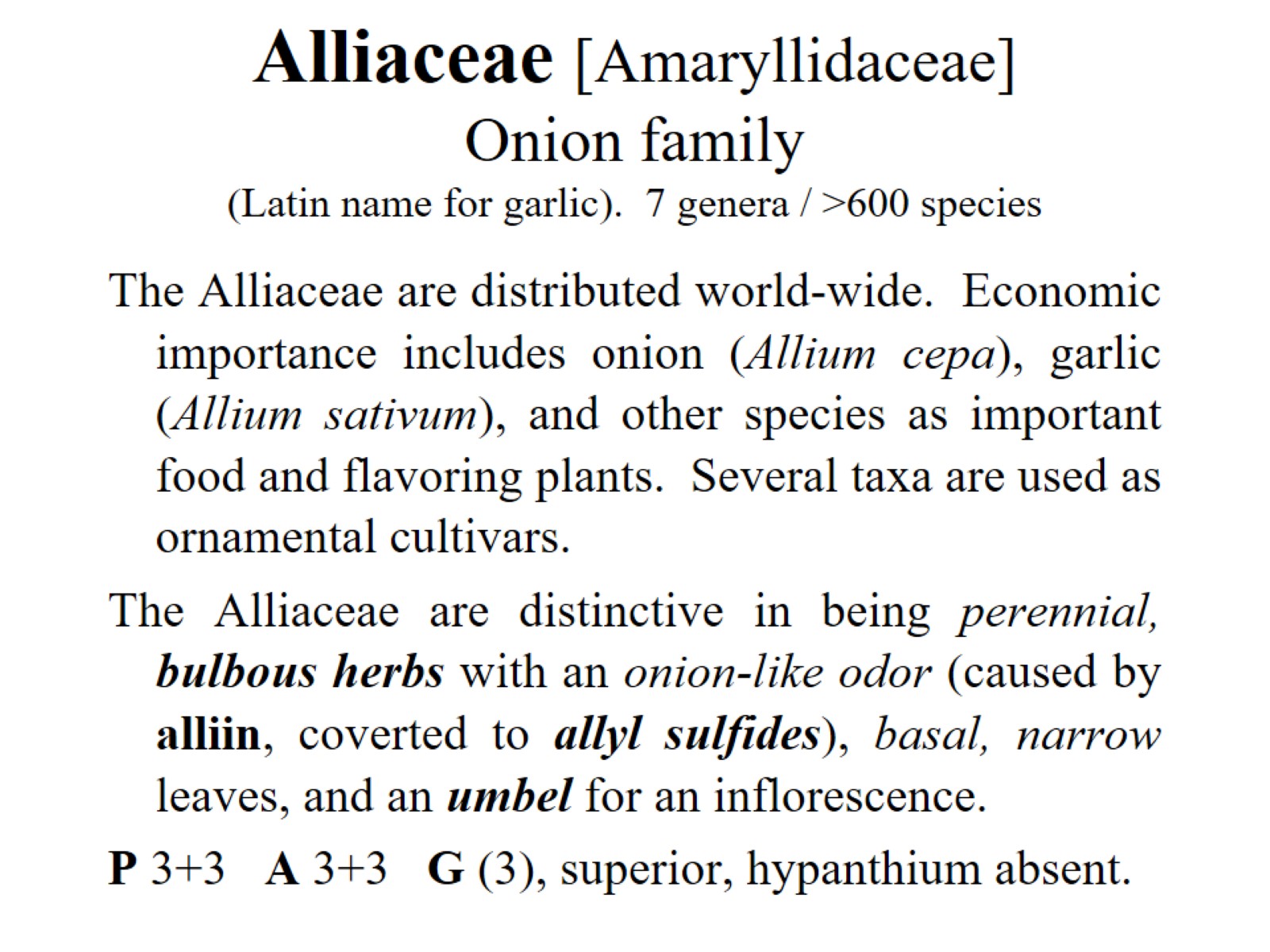 Alliaceae [Amaryllidaceae] Onion family (Latin name for garlic).  7 genera / >600 species
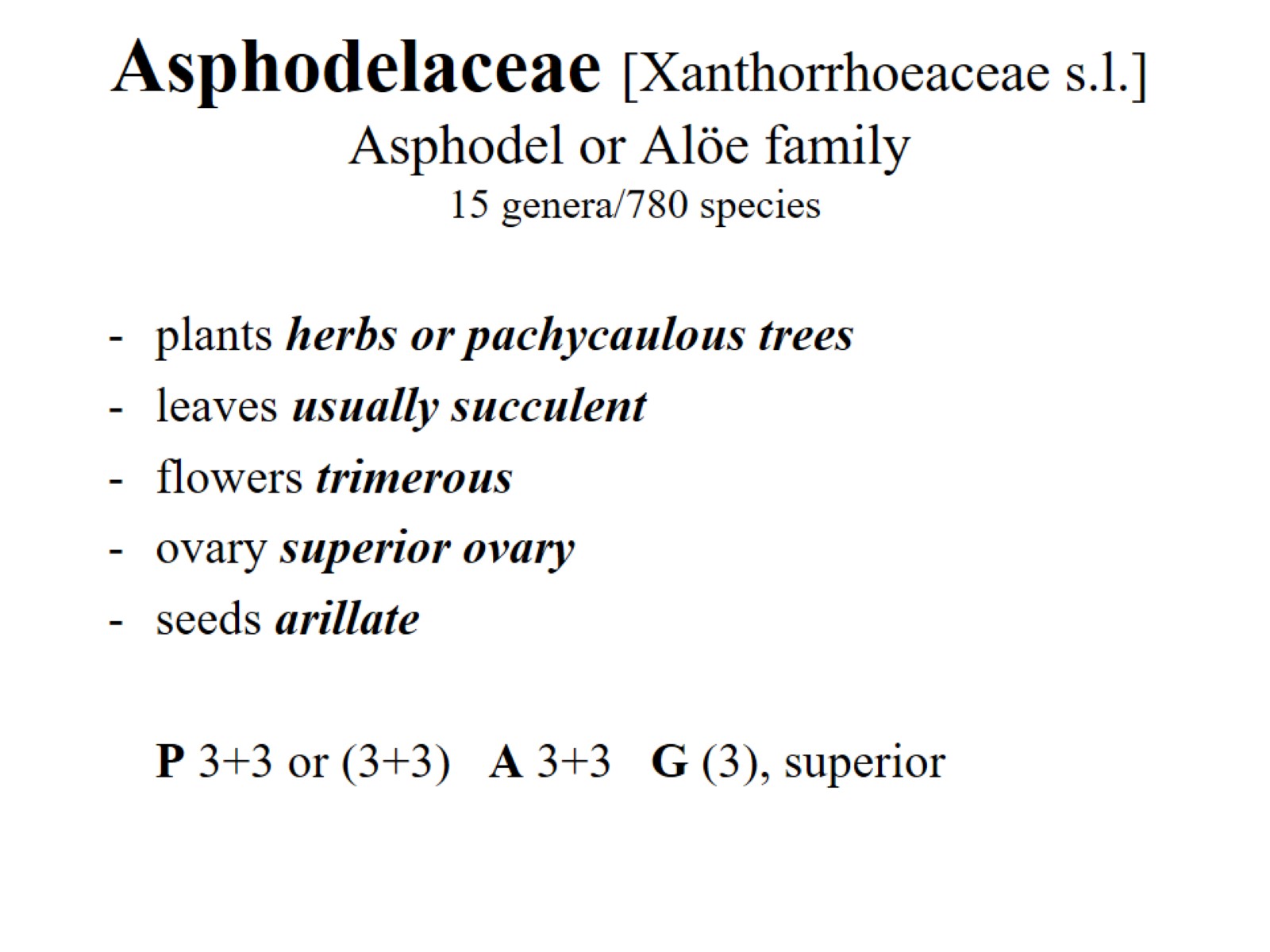 Asphodelaceae [Xanthorrhoeaceae s.l.] Asphodel or Alöe family 15 genera/780 species
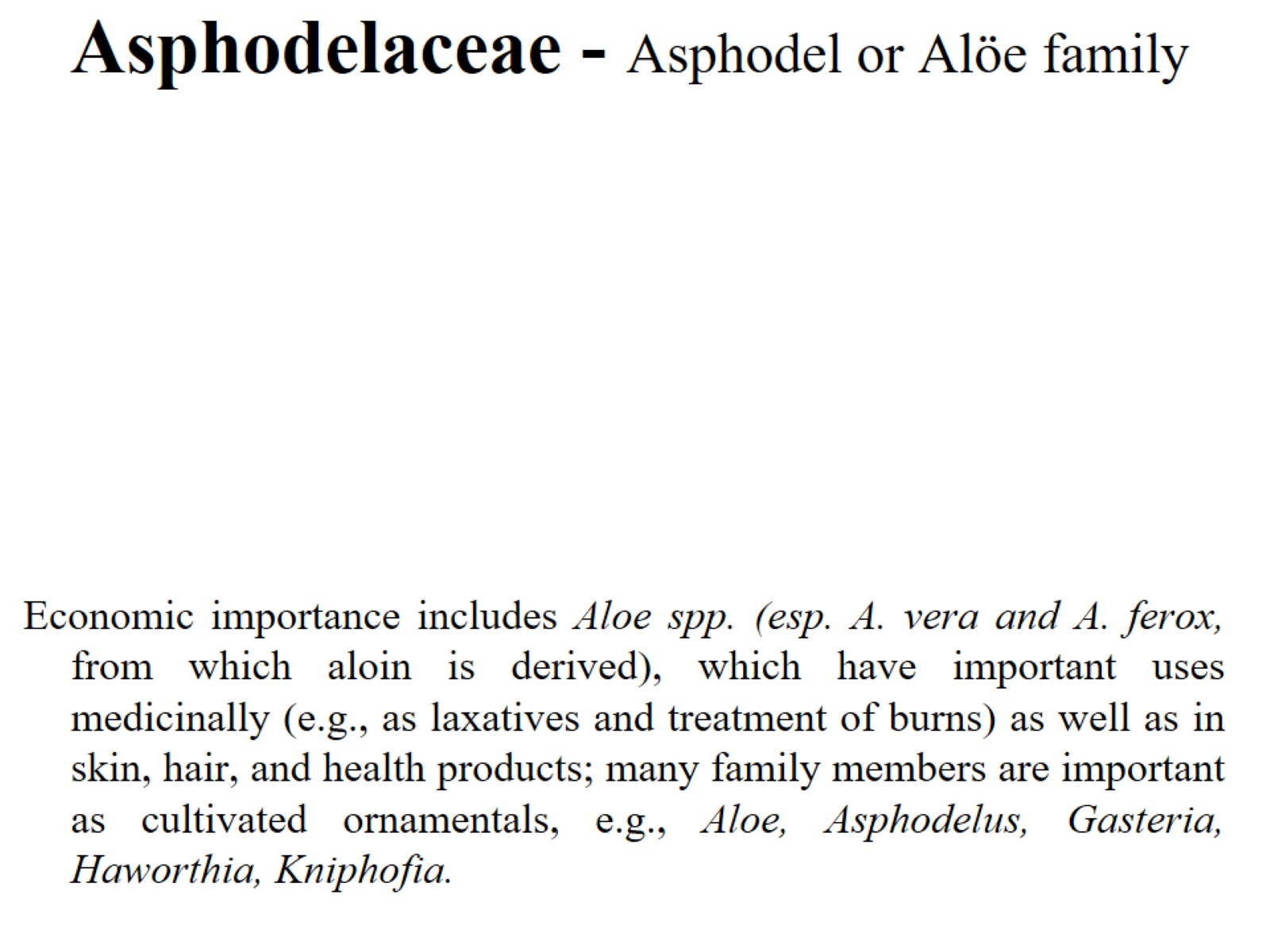 Asphodelaceae - Asphodel or Alöe family
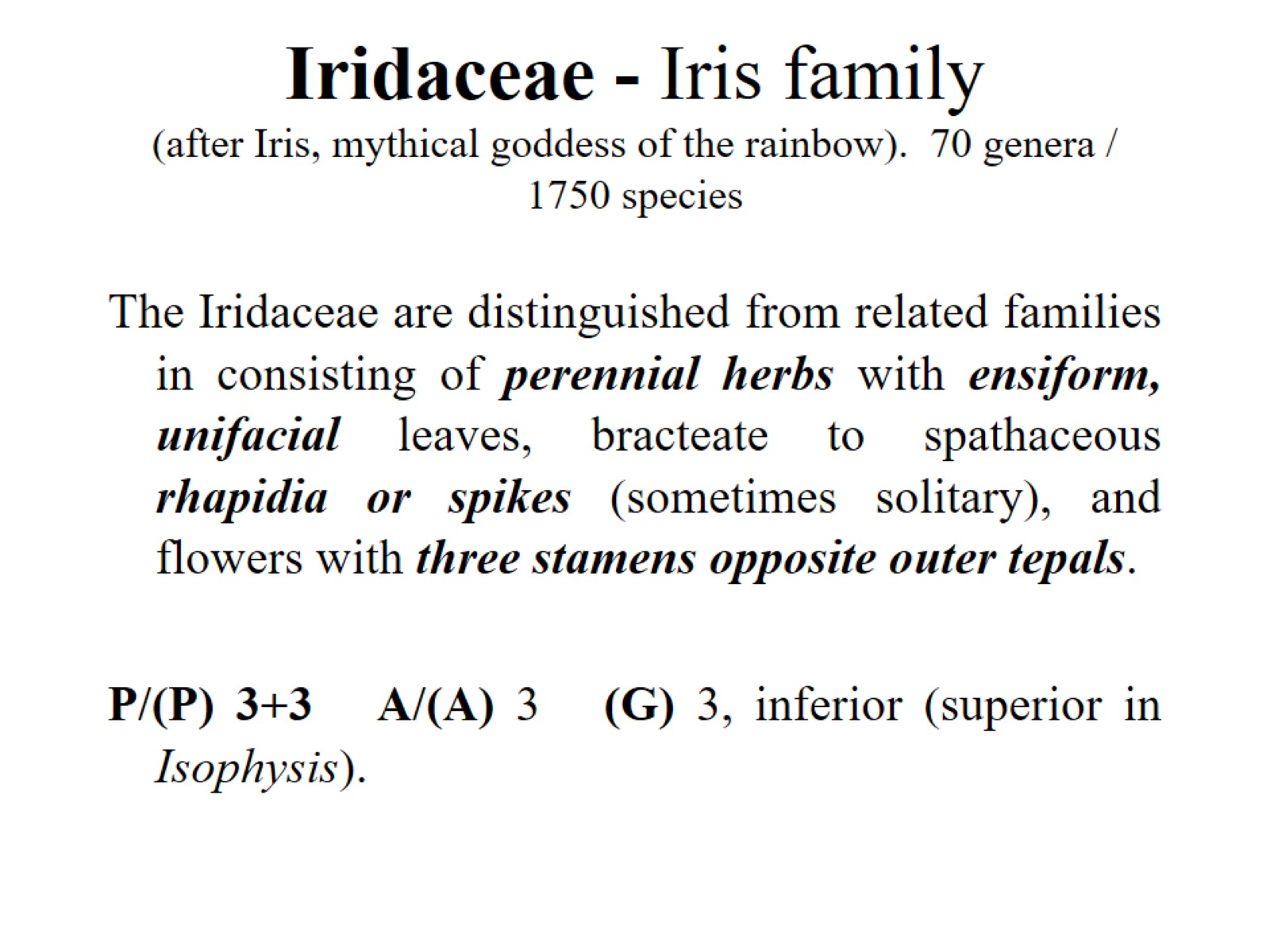 Iridaceae - Iris family (after Iris, mythical goddess of the rainbow).  70 genera / 1750 species
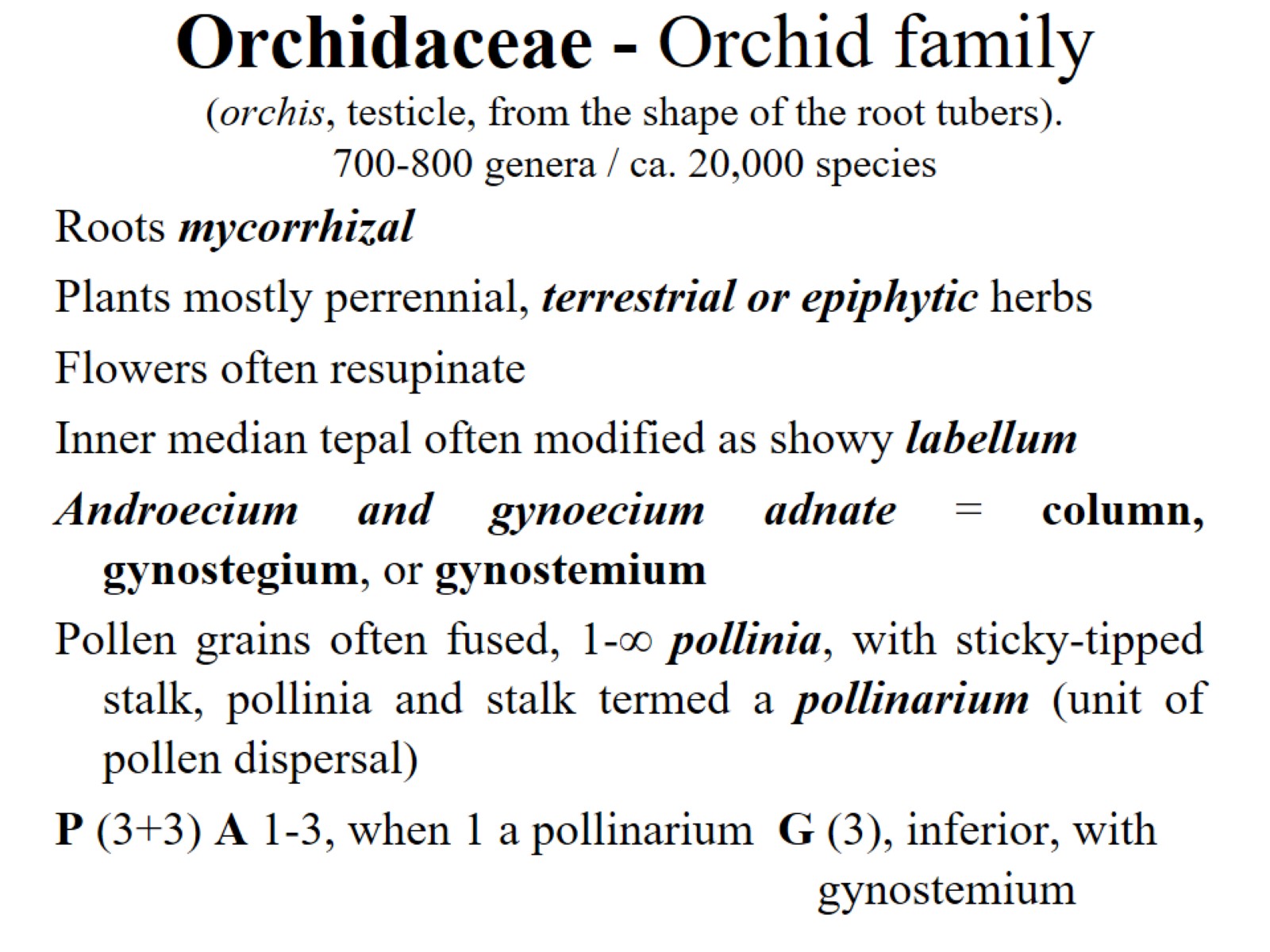 Orchidaceae - Orchid family (orchis, testicle, from the shape of the root tubers).  700-800 genera / ca. 20,000 species
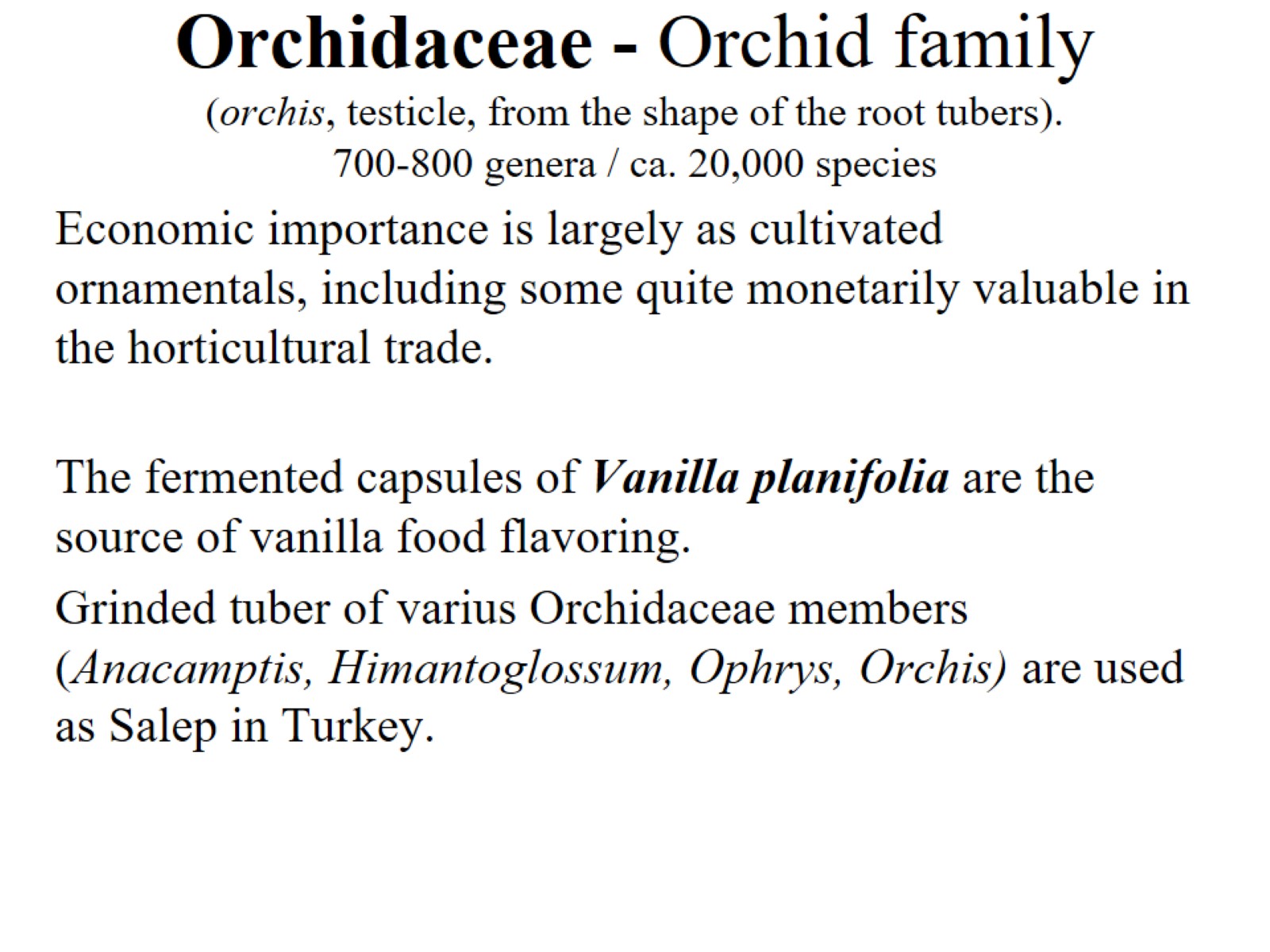 Orchidaceae - Orchid family (orchis, testicle, from the shape of the root tubers).  700-800 genera / ca. 20,000 species
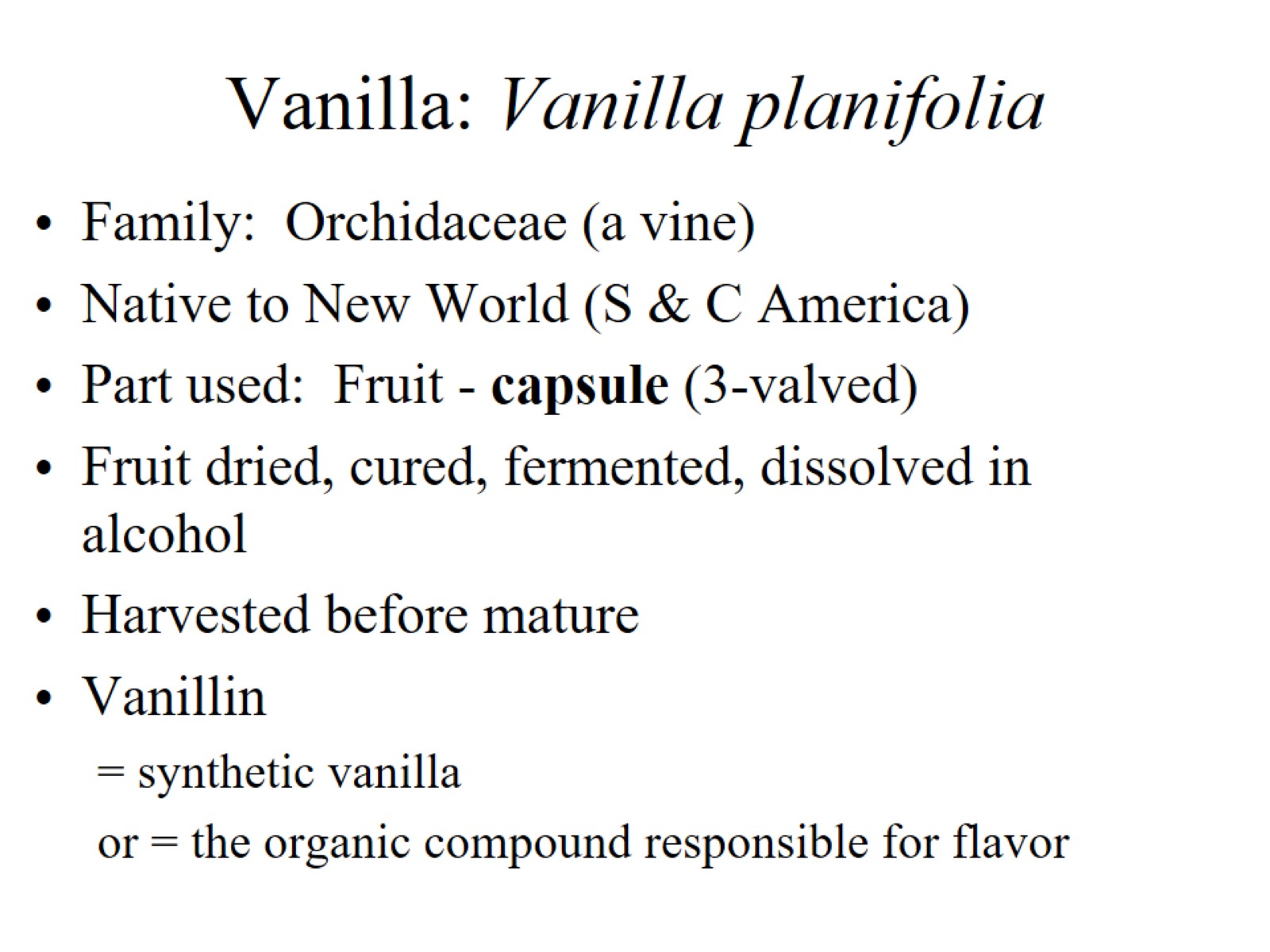 Vanilla: Vanilla planifolia
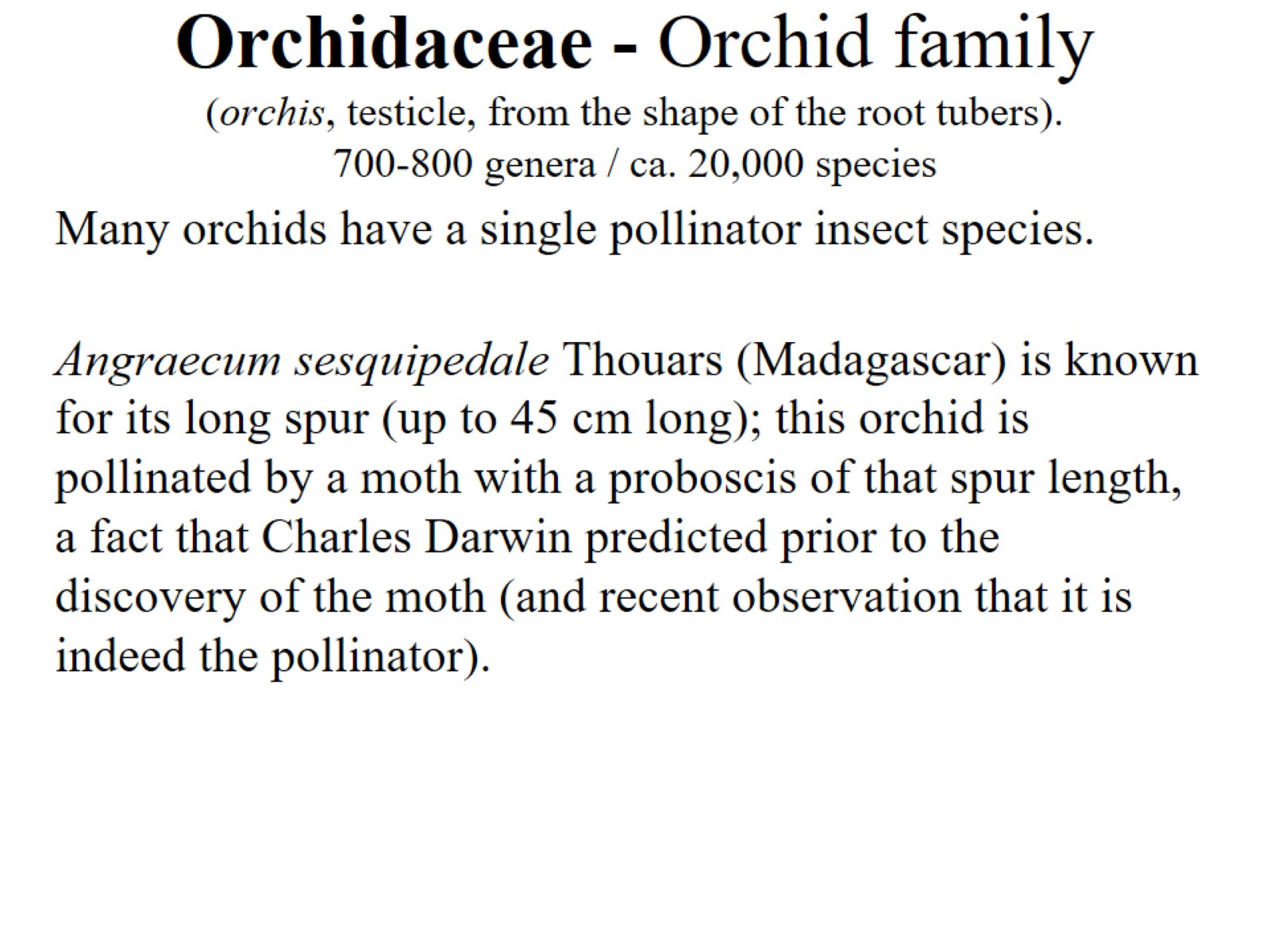 Orchidaceae - Orchid family (orchis, testicle, from the shape of the root tubers).  700-800 genera / ca. 20,000 species